A talajnedvesség mérés módszerei és a mérési
eredmények hasznosíthatósága
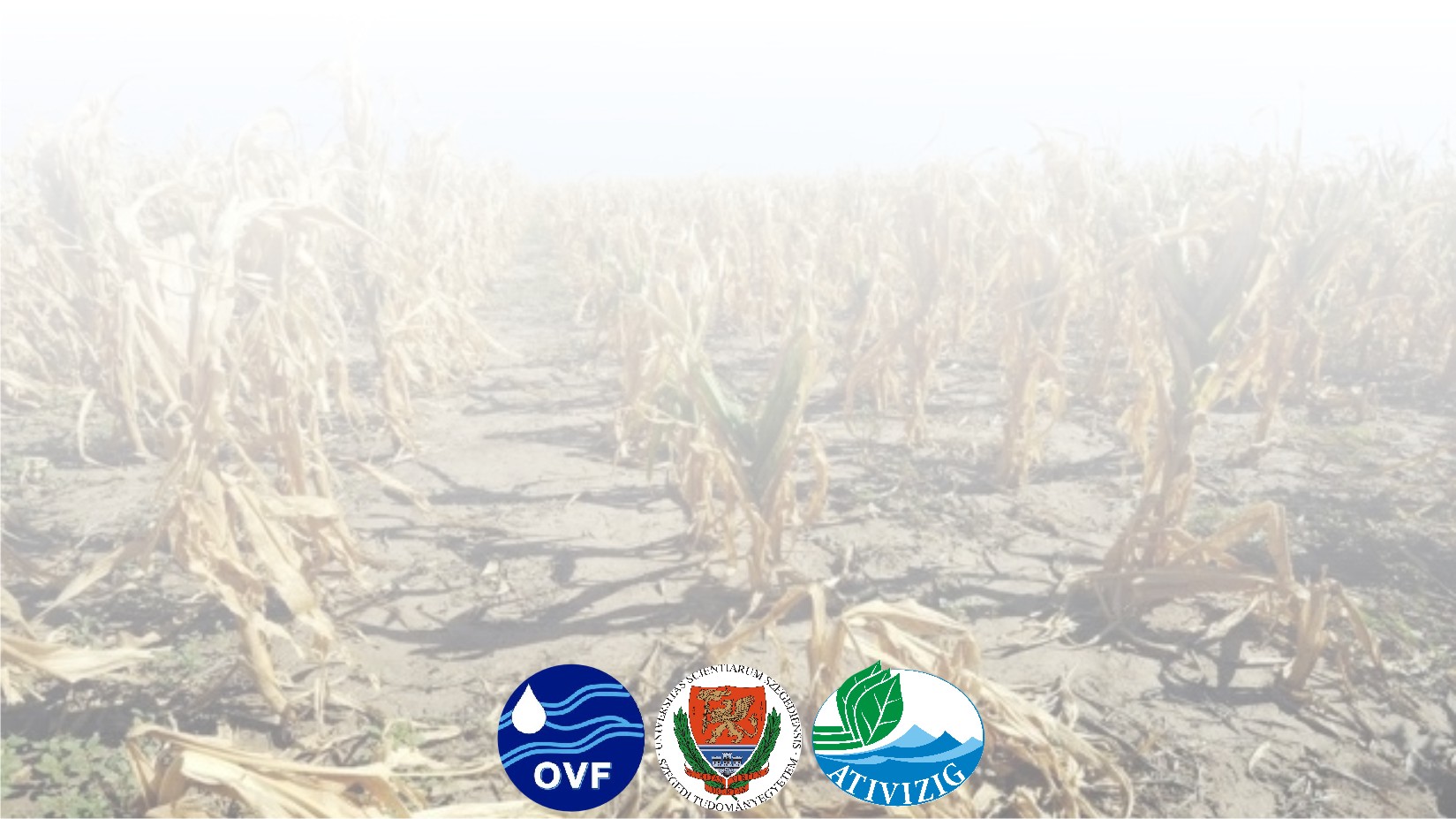 Fiala Károly
Fehérváry István

Magyar Hidrológia Társaság
XXXIV. Országos Vándorgyűlés

Debrecen
2016.07.06.
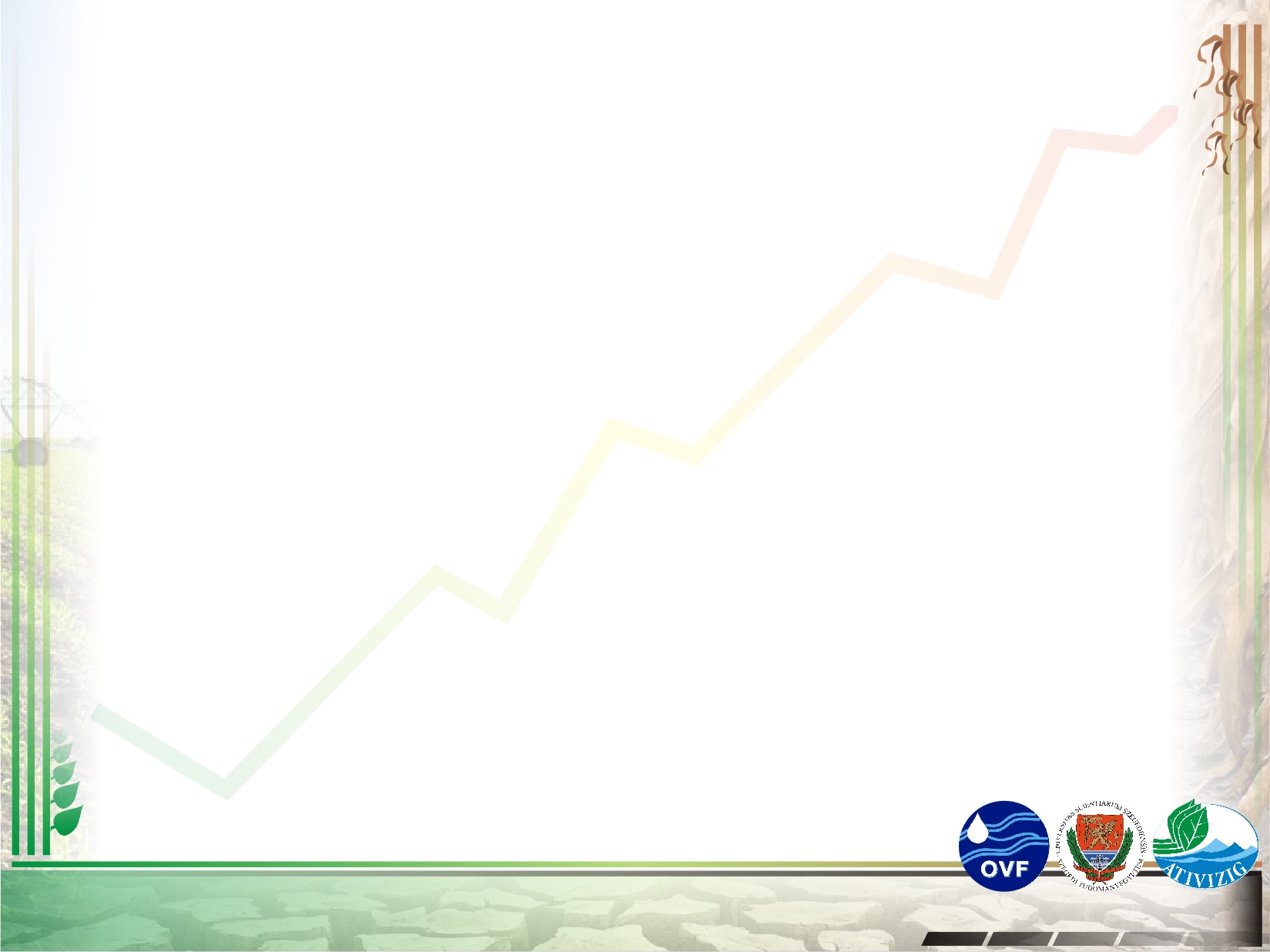 A talajnedvesség mérés fontossága
Az időjárás közvetlen hatása elsődlegesen a talaj felszínét éri
Besugárzás
Csapadék
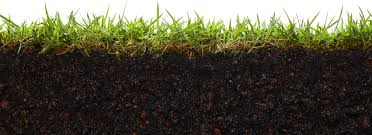 Mélység - Térbeliség
Beszivárgás
Elvezetett hő
Növényi szívóerő
TALAJNEDVESSÉG
A talajnedvesség mérésére, meghatározására számos eljárást dolgoztak ki az elmúlt évtizedekben.
Munkaigényességük és a nyert adatok megbízhatósága jelentős szórást mutat.
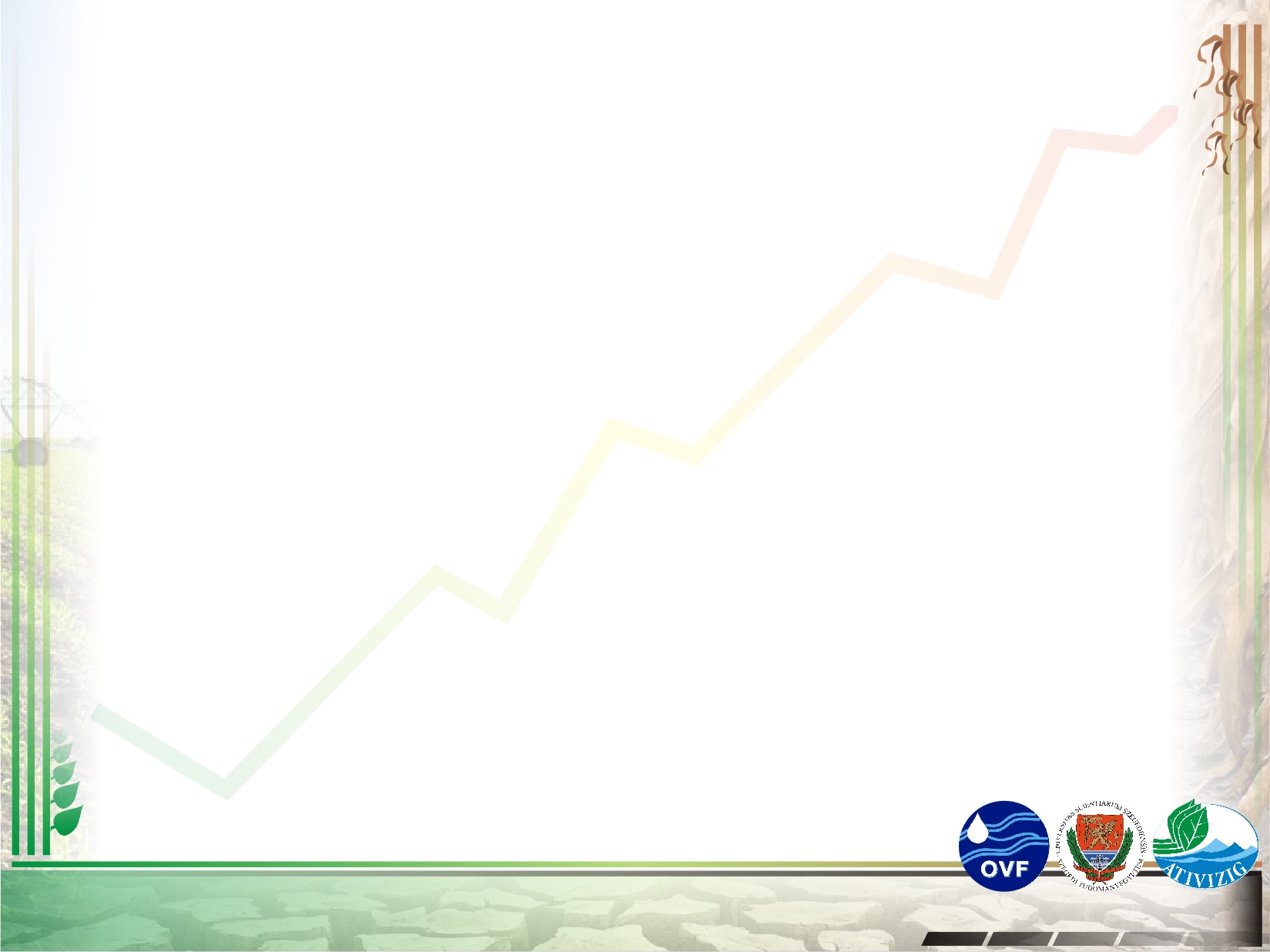 A talajnedvesség meghatározásának módszerei
Gravimetrikus
Volumetrikus
 - talajnedvesség térfogatszázalékban
Vv  - víz térfogata
Vt – teljes minta térfogata
w - talajnedvesség tömegszázalékban
mv  - víz tömege
mt – száraz talaj tömege
EREDMÉNY
A talaj víztartalma térfogatban kifejezve
A talaj víztartalma tömegben kifejezve
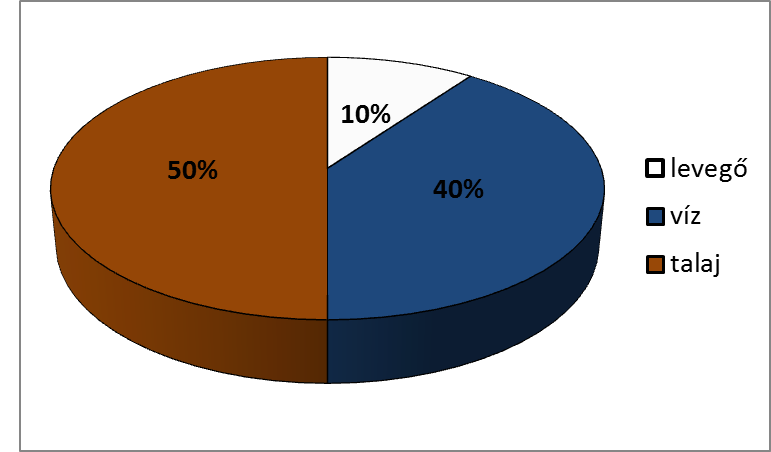 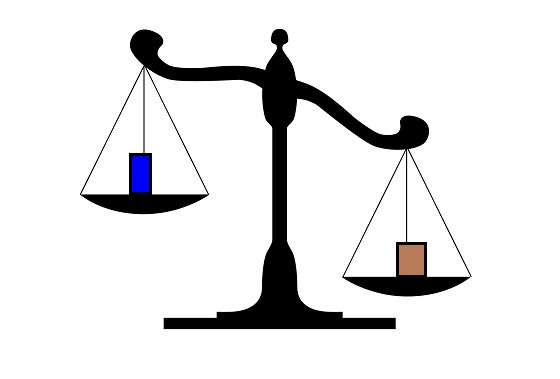 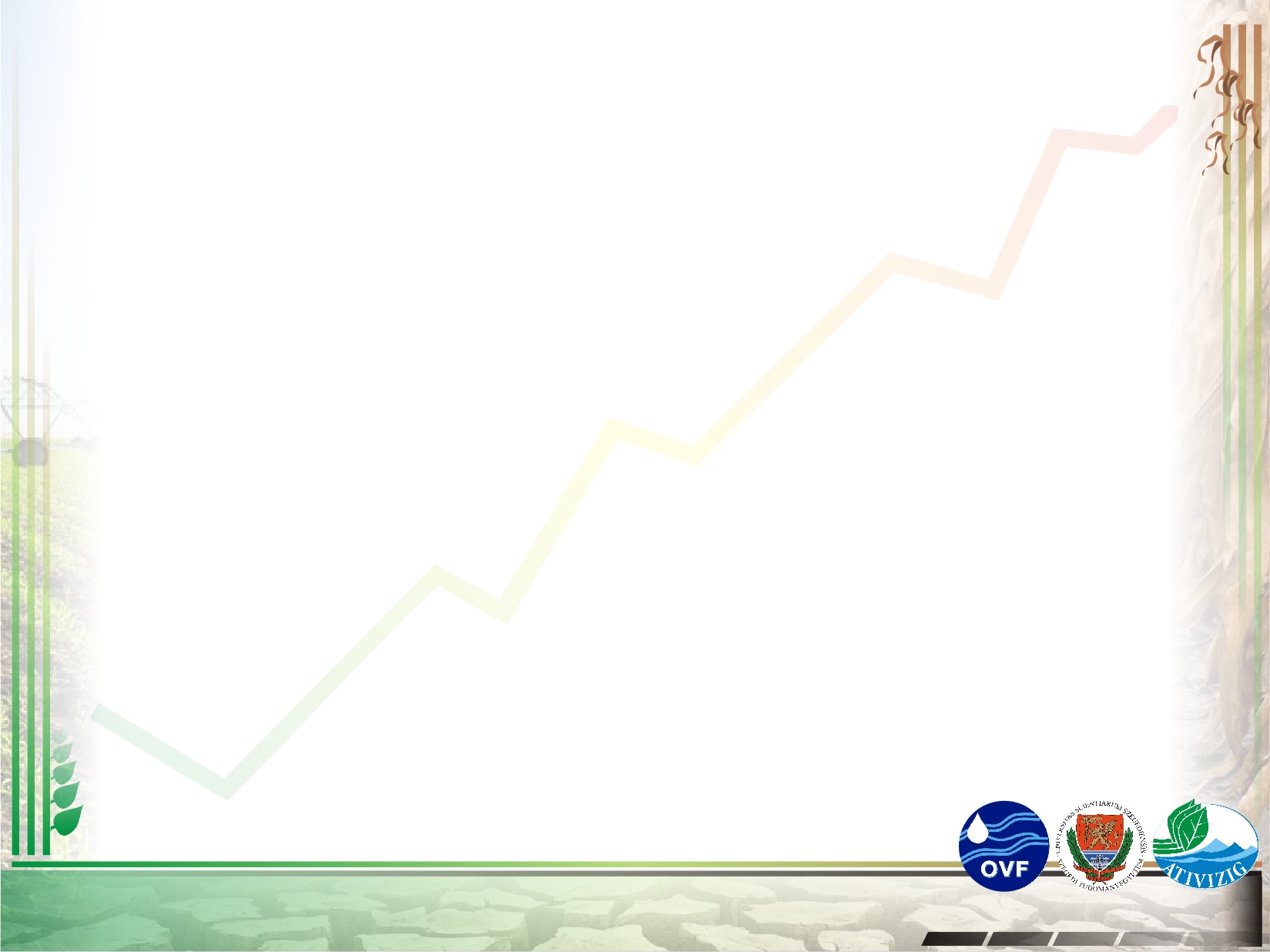 A talajnedvesség mérési módszerei
Gravimetrikus módszer
Dielektromos állandó mérésén alapuló módszer
TDR
FDR
γ-sugárzás gyengítésének elvén alapuló mérési módszer
Neutronszóródás vizsgálata
Mágneses rezonancia vizsgálatok
Elektromos ellenállás mérése
Tenziométeres talajnedvesség mérés
Koncentráció-méréses eljárás
Reakciós hőfok mérése
Karbidos eljárás
Kolorimetrikus eljárás
A talaj hővezető képességének mérésén alapuló módszerek
Nedvszívó anyagok felhasználásával történő mérés
Talajnedvesség meghatározása penetrométerrel
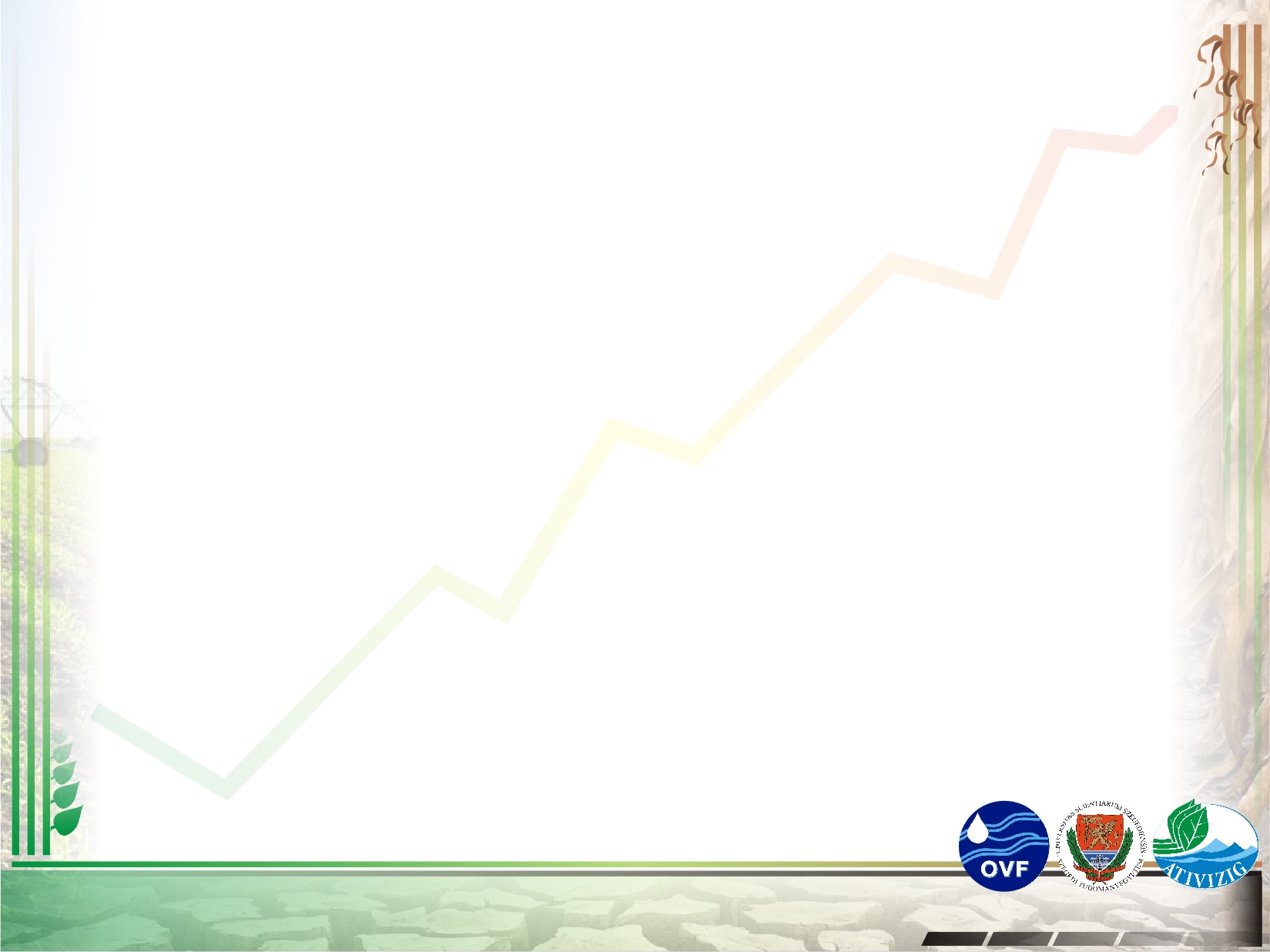 Talajnedvesség mérési módszerei
Gravimetrikus módszer
Mintavétel
Minta megmérése
Minta szárítása
Minta ismételt megmérése
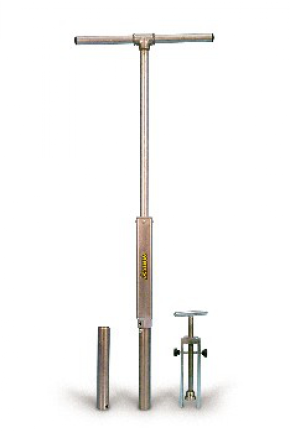 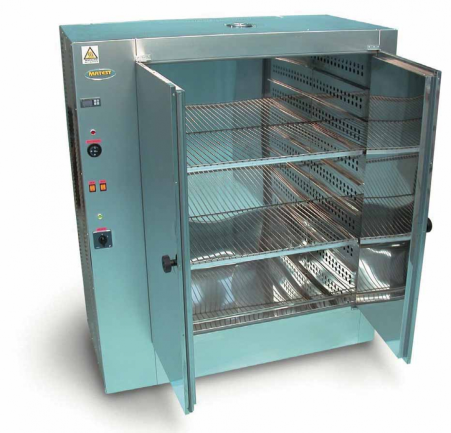 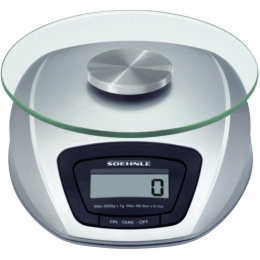 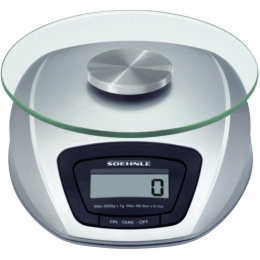 Hátrányok:

Időigényes
Roncsolásos mérési módszer
Előnyök:

Egyszerű
Direkt mérési módszer
Pontos, más mérési módszerek kalibrálásra használható
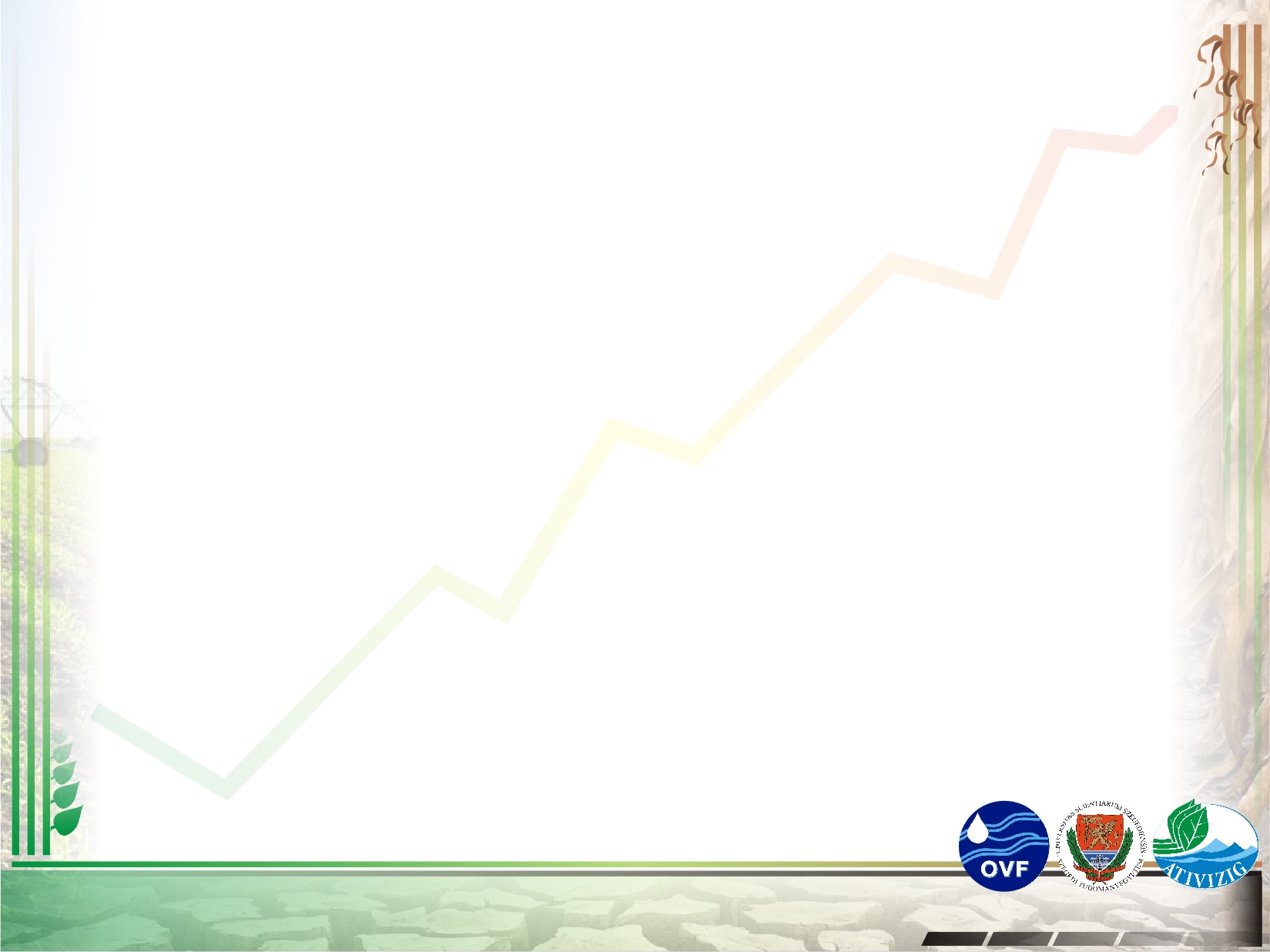 A talajnedvesség mérési módszerei
Dielektromos állandó mérésén alapuló módszer
Egységnyi feszültség hatására megjelenő villamos töltés tárolási mennyiségét adja meg
1
5
20
40
80
Ideális esetben a talajban csak a levegő és a víztartalom változik
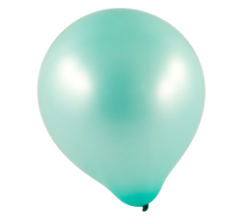 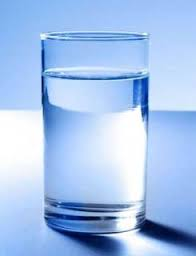 Talajok dielelektromos állandója
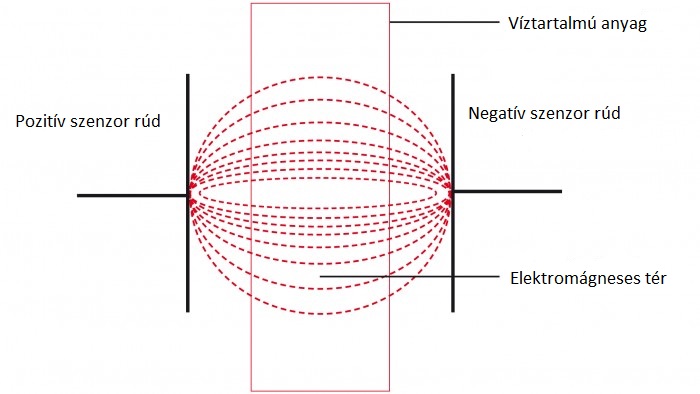 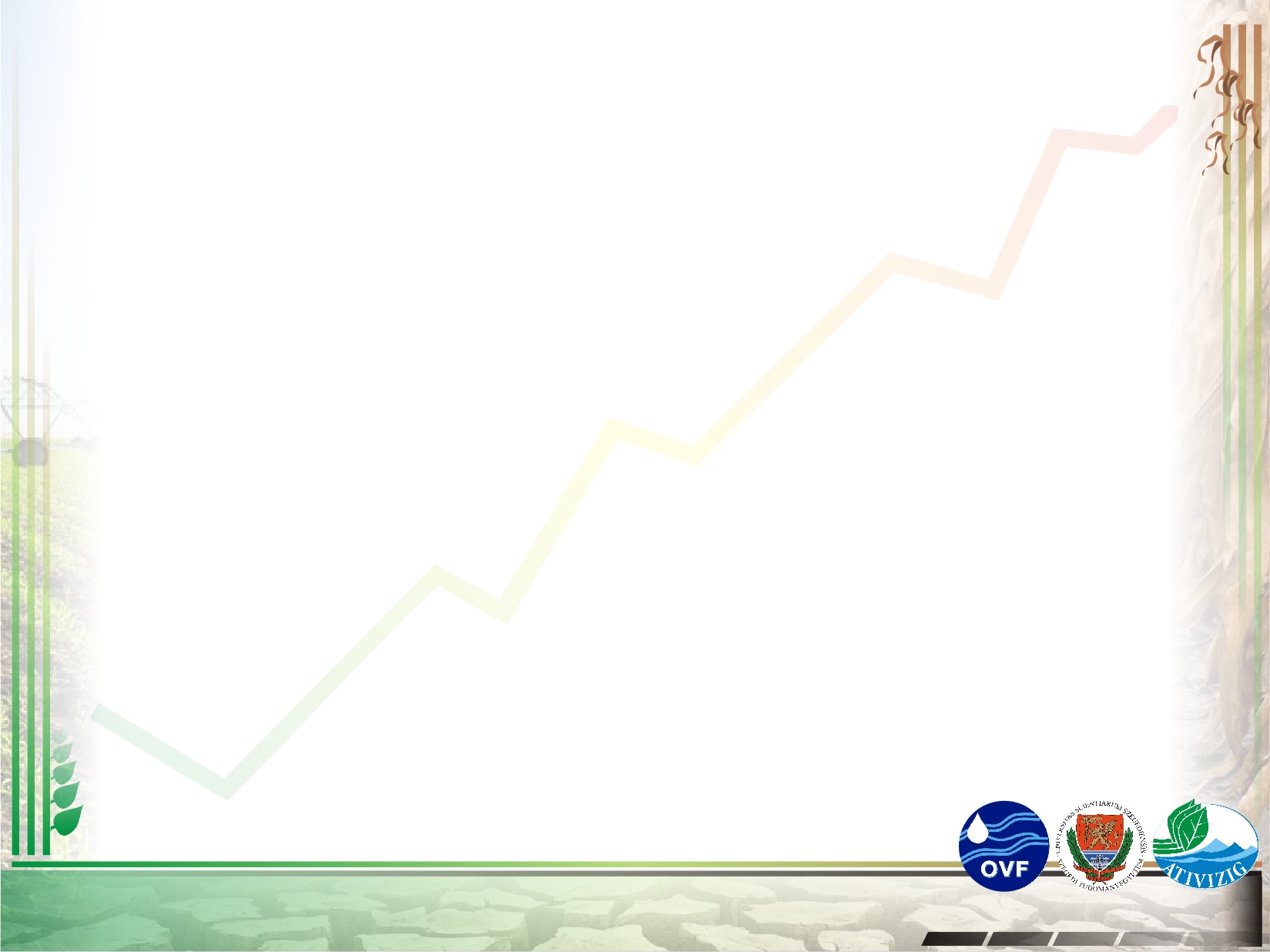 A talajnedvesség mérési módszerei
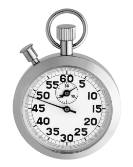 Time Domain Reflectometry
A nagyfrekvenciás jelnek az elektródákba lépése és az elektróda végéről történő visszaverődése között eltelt időből meghatározható a talaj látszólagos dielektromos állandója .
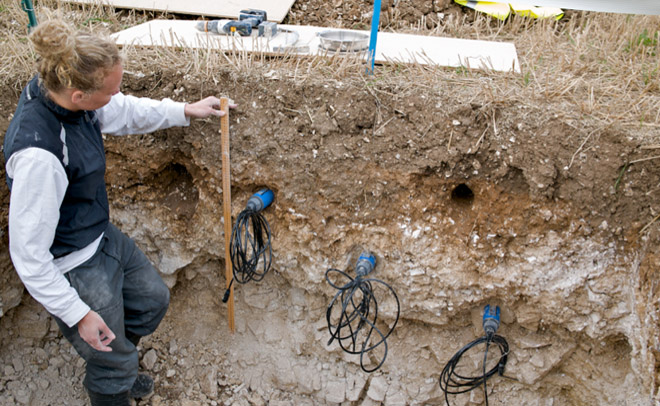 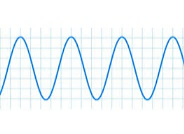 FDR (Frequency Domian Reflectometry)
A talajnedvesség kifejezhető  a szenzorban végbemenő frekvenciaváltozásokkal összefüggésben
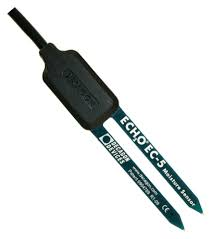 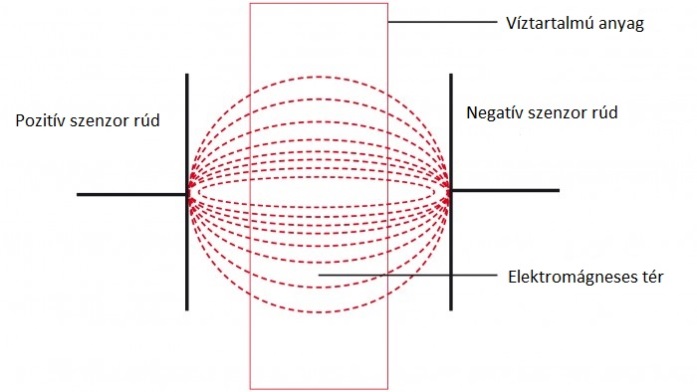 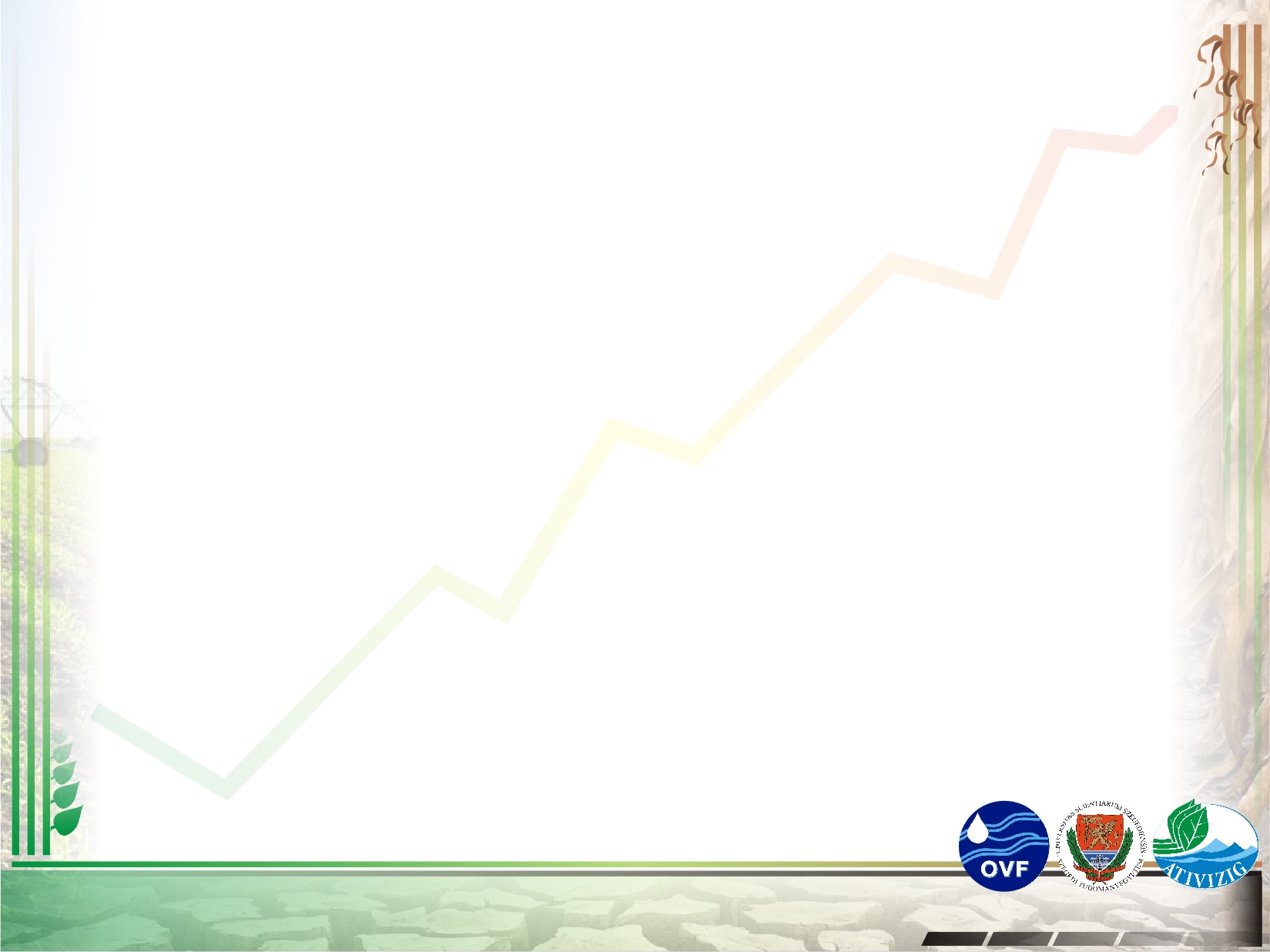 Az alkalmas módszerek összehasonlítása
FDR
TDR
Előnyök:
Pontos mérési technika
Nagyságrenddel olcsóbb
Egyszerű telepítés és fenntartás
Alacsonyabb fogyasztás
Legkisebb nedvességváltozások kimutatása
Előnyök
Pontos mérési technika
Magas frekvencia miatt ( akár 1 Ghz) érzéketlenebb a só és  hőmérséklet változásokra
Hátrányok
Drága
Nehéz telepítés és karbantartás
Magas energiafogyasztás
Érzékeny a talajban lévő „légbuborékokrat
Hátrányok:
Érzékenyebb a sóra, ásványi összetételre és hőmérsékletre
Érzékeny a talajban lévő „légbuborékokra”
KALIBRÁCIÓ
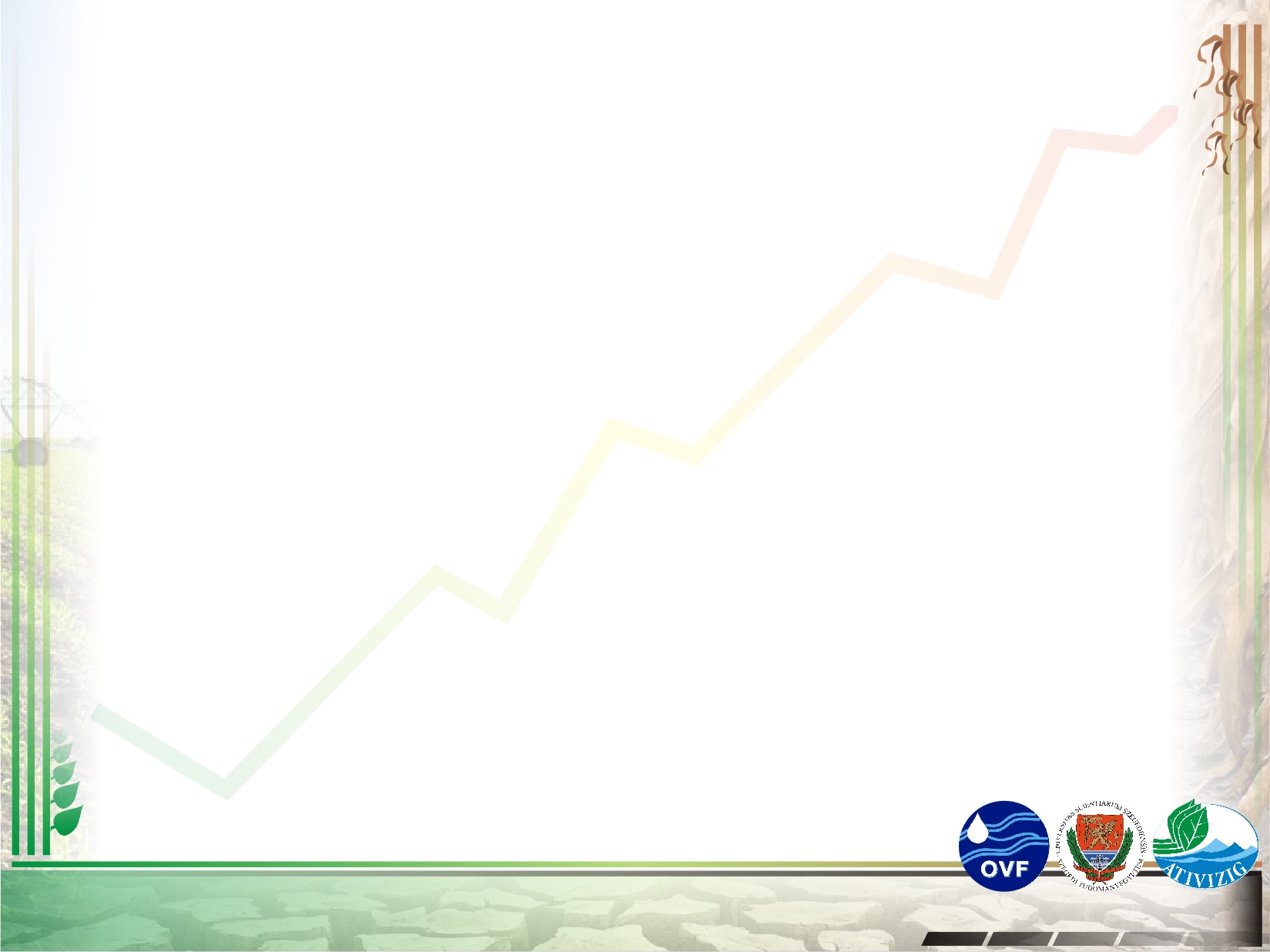 CÉLKITŰZÉSEK
Cél:
Az állami segítségnyújtás lehetőségének megteremtése, a nagyobb károk megelőzése érdekében
Eszköz:
Vízkárelhárítás keretében megelőző beavatkozások végrehajtása állami segítséggel.
Kárelhárítási fokozatok elrendelése:
Például:
I.fok – A csatornák és az érintett zsilipek jó karba helyezése
II.fok – Rendkívüli vízkormányozások lehetősége
III. fok – Rendkívüli szivattyúkapacitás bevetése
A feladat illesztése a védelmi szervezetbe
Békeidő: az aszályindex folyamatos számítása.
Védekezés: a meglévő védelmi szervezet bevetése
Észlelés
Értékelés
Prevenció
A kockázatkezelés módszerei
„Az elsivatagosodás és az aszály elleni küzdelemről szóló ENSZ-egyezmény, az UNCCD meghatározása szerint Magyarország egész területe aszállyal sújtott térségnek tekintendő” (2003)
KOCKÁZATKEZELÉS
Készültség
Előrejelzés, megelőzés
Mérés
Enyhítés
Információ, kommunikáció, oktatás
Riasztás
Kárrendezés
Válasz
Hatásvizsgálat
VÁLSÁGKEZELÉS
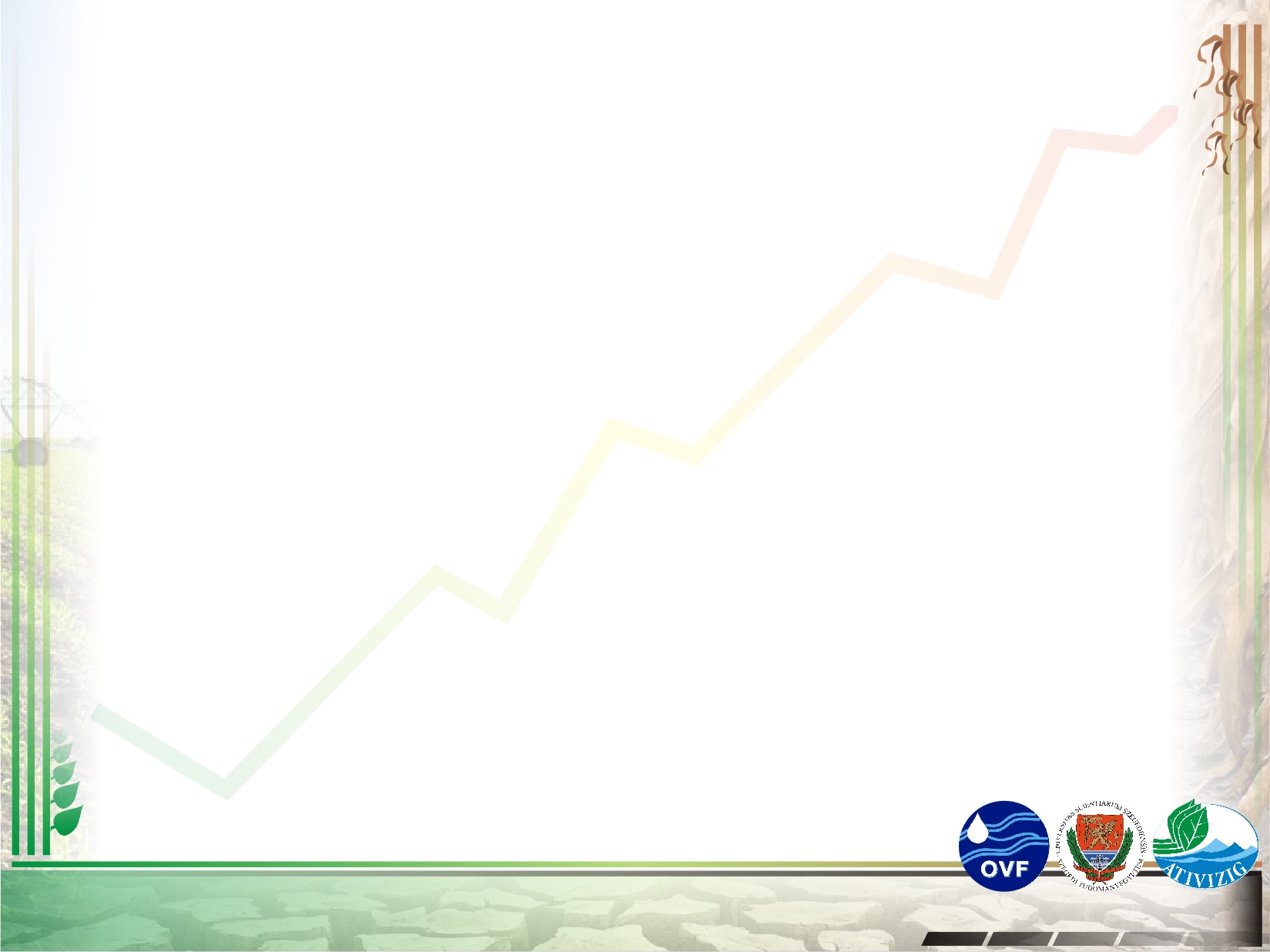 A vízkárelhárítás támogatása – Early Warning System
TÖBBLET
ÖNTÖZÉS
HIÁNY
Diszponibilis  vízkészlet (DV=pF 2,5 – pF 4,2)
Szántóföldi vízkapacitás  (pF 2,5)
Holtvíztartalom (pF 4,2)
I. Aszályfokozat , vagy riasztás
0,1*Σ(h*(vksz-5-Θ) > 50 mm* (a felső 1 m, vagy 50 cm vízhiánya!)

II. Aszályfokozat 
Θ < 0,3*(vksz-HV)+HV a felső két szenzor bármelyikénél** 

III. Aszályfokozat 
Θ < 0,2*(vksz-HV)+HV a felső két szenzor bármelyikénél***

Rendkívüli  Aszályfokozat 
Θ < 0,2*(vksz-HV)+HV a felső három szenzor mindegyikénél****
*ahol Θ: aktuális talajnedvesség az adott szintben (v/v%)
vksz: adott szintre vonatkozó szántóföldi vízkapacitás (v/v%)
h: adott szint vastagsága cm-ben
a felső 1 m vízhiánya nagyobb 50 mm-nél
**ahol HV: holvíztartalom (v/v%)
a hasznosítható vízkészlet a maximális értékének a 30%-ára csökken a felső 25 cm-ben
 *** a hasznosítható vízkészlet a maximális értékének a 20%-ára csökken a felső 25 cm-ben
****a hasznosítható vízkészlet a maximális értékének a 20%-ára csökken a felső 35 cm-ben
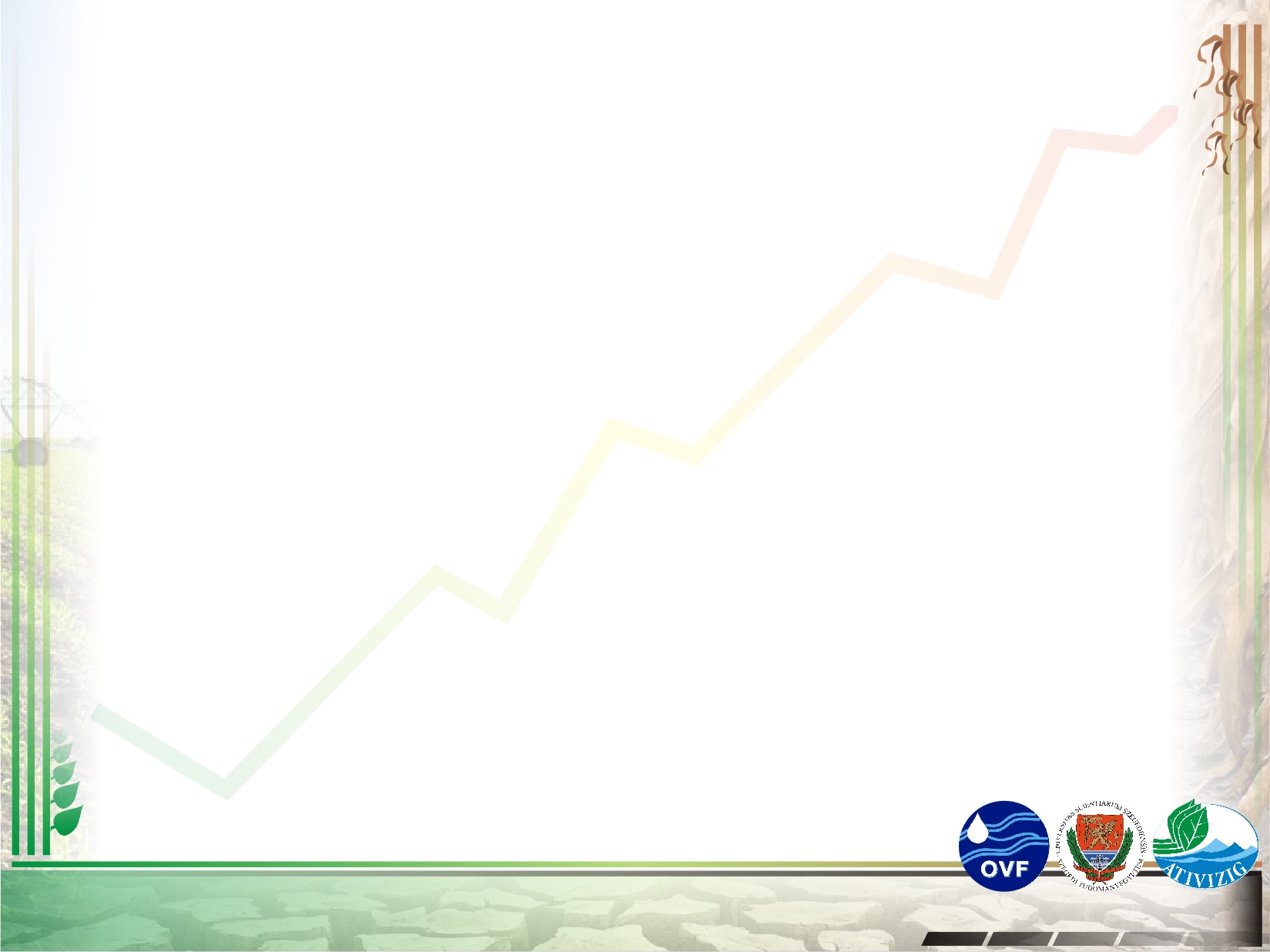 Eredmények
2015 – 2016 közötti értékek
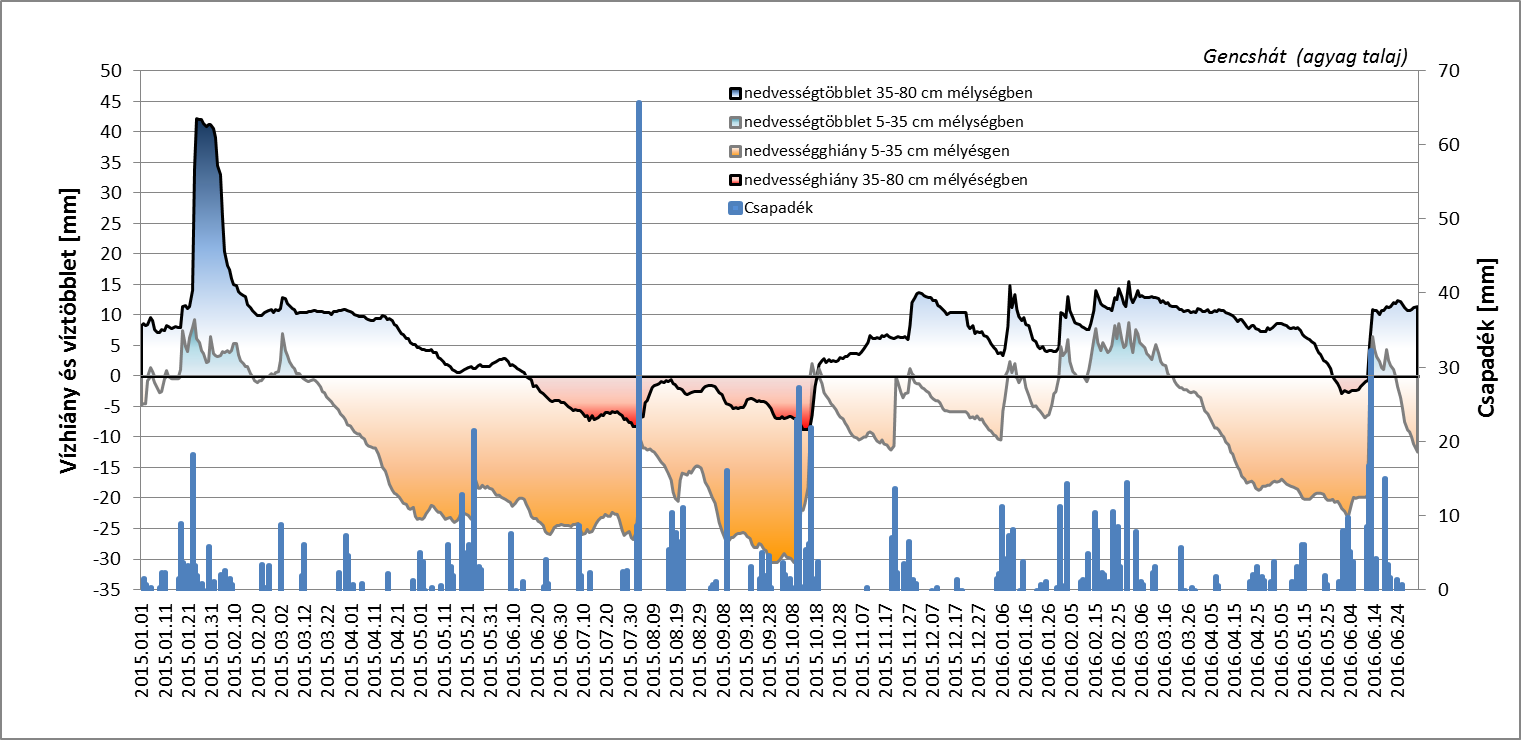 Gencsháti monitoring állomás – agyag talaj
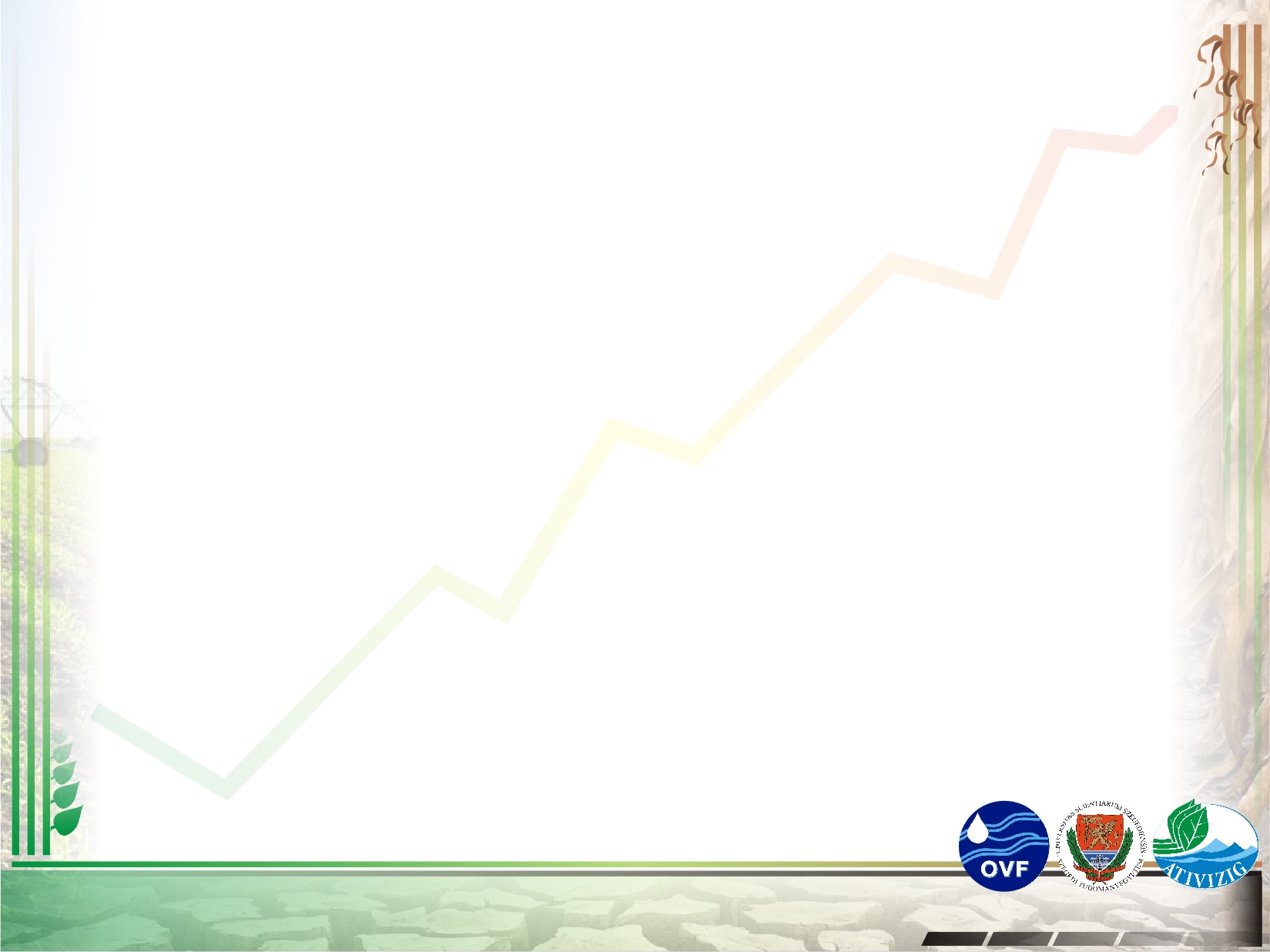 Eredmények
2015 – 2016 közötti értékek
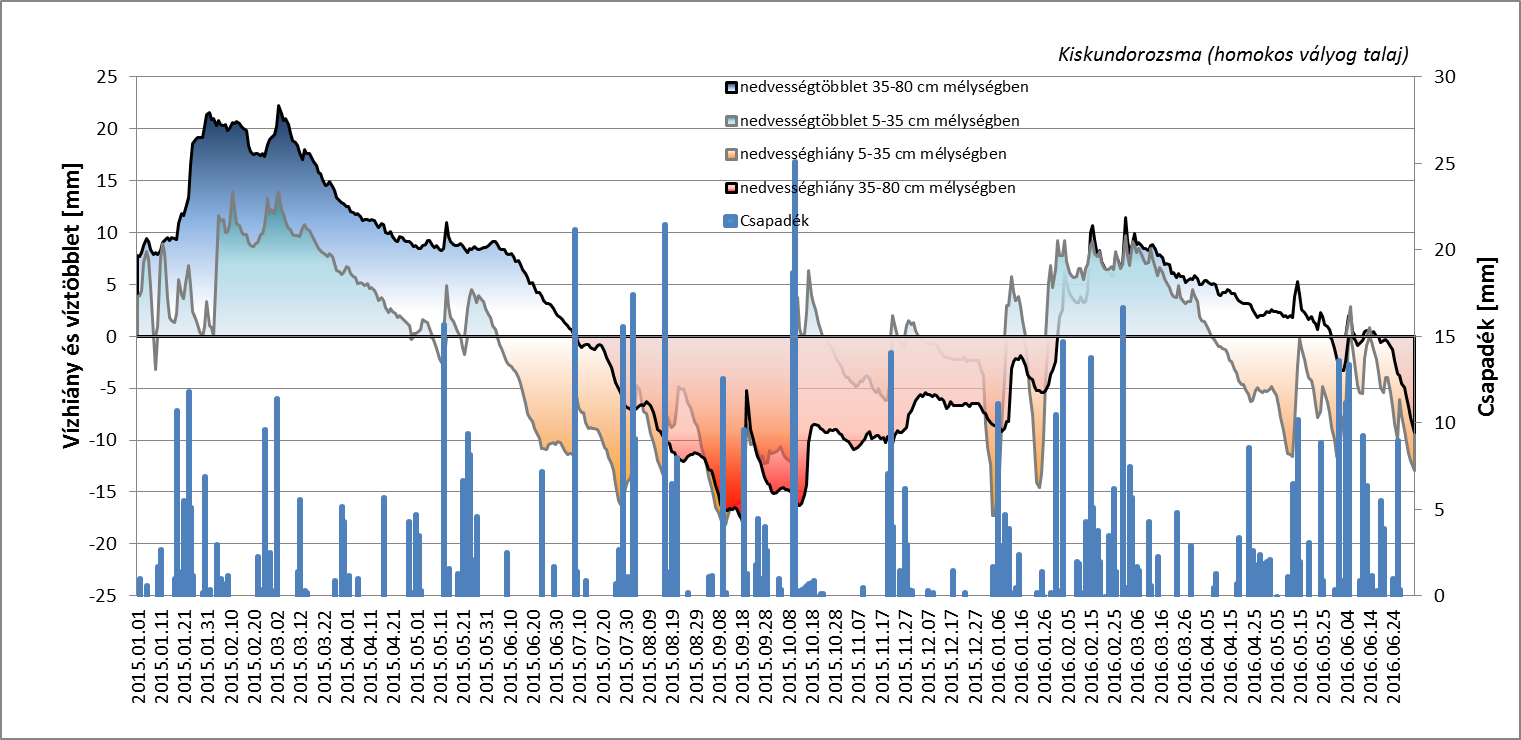 Kiskundorozsma monitoring állomás – homokos vályog
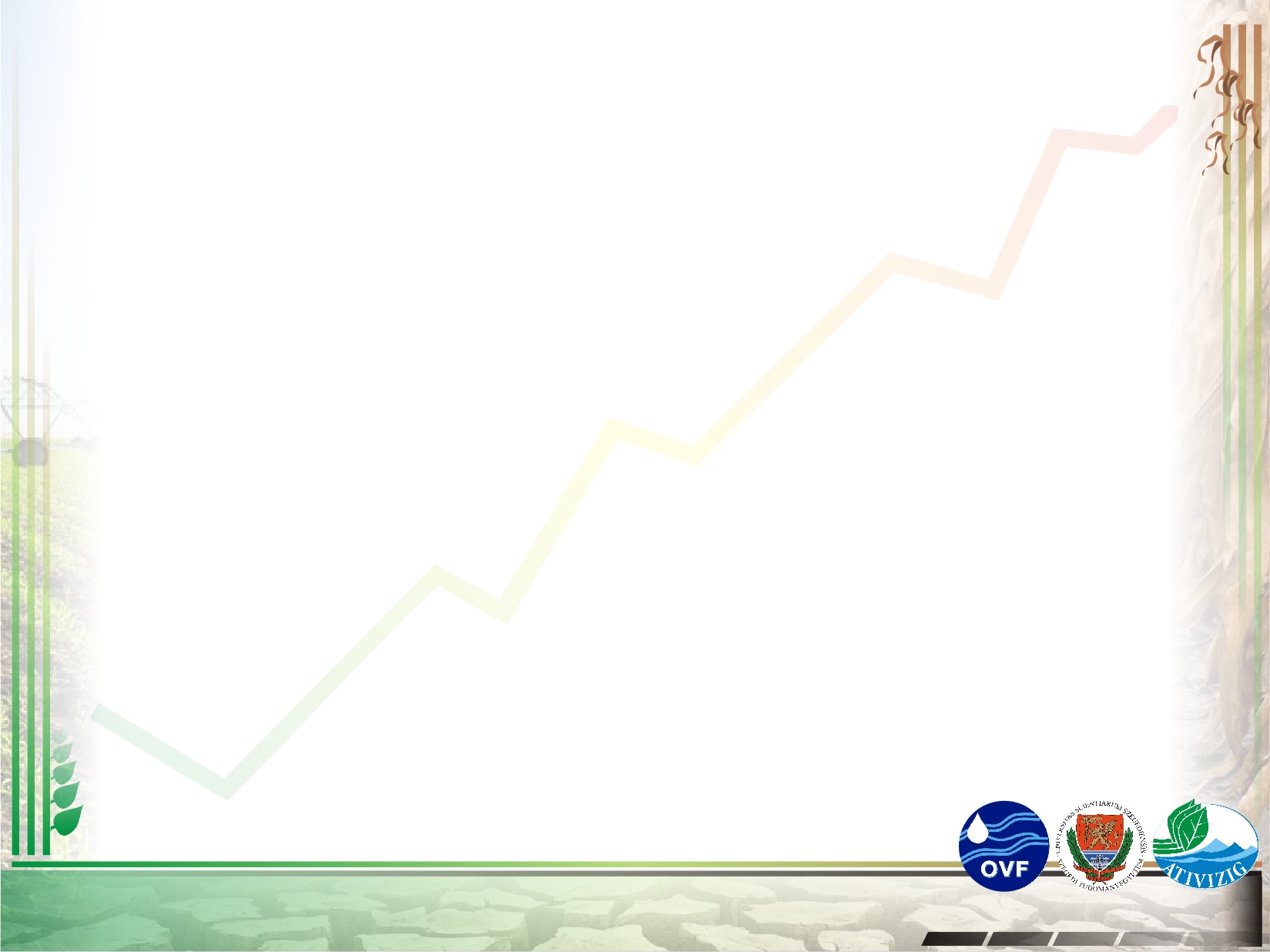 Eredmények
2015 – 2016 közötti értékek
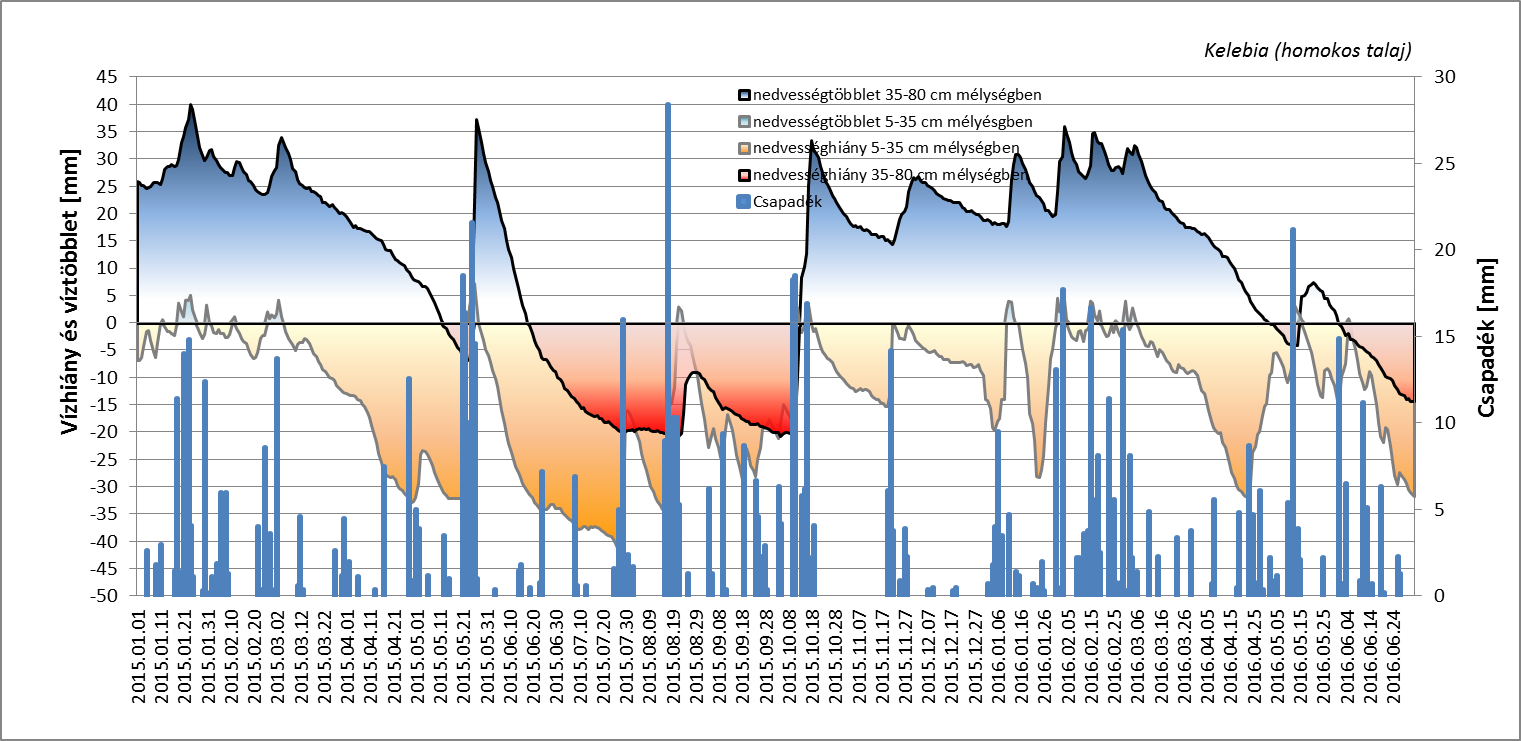 Kelebia monitoring állomás – homok talaj
Fokozatok meghatározása
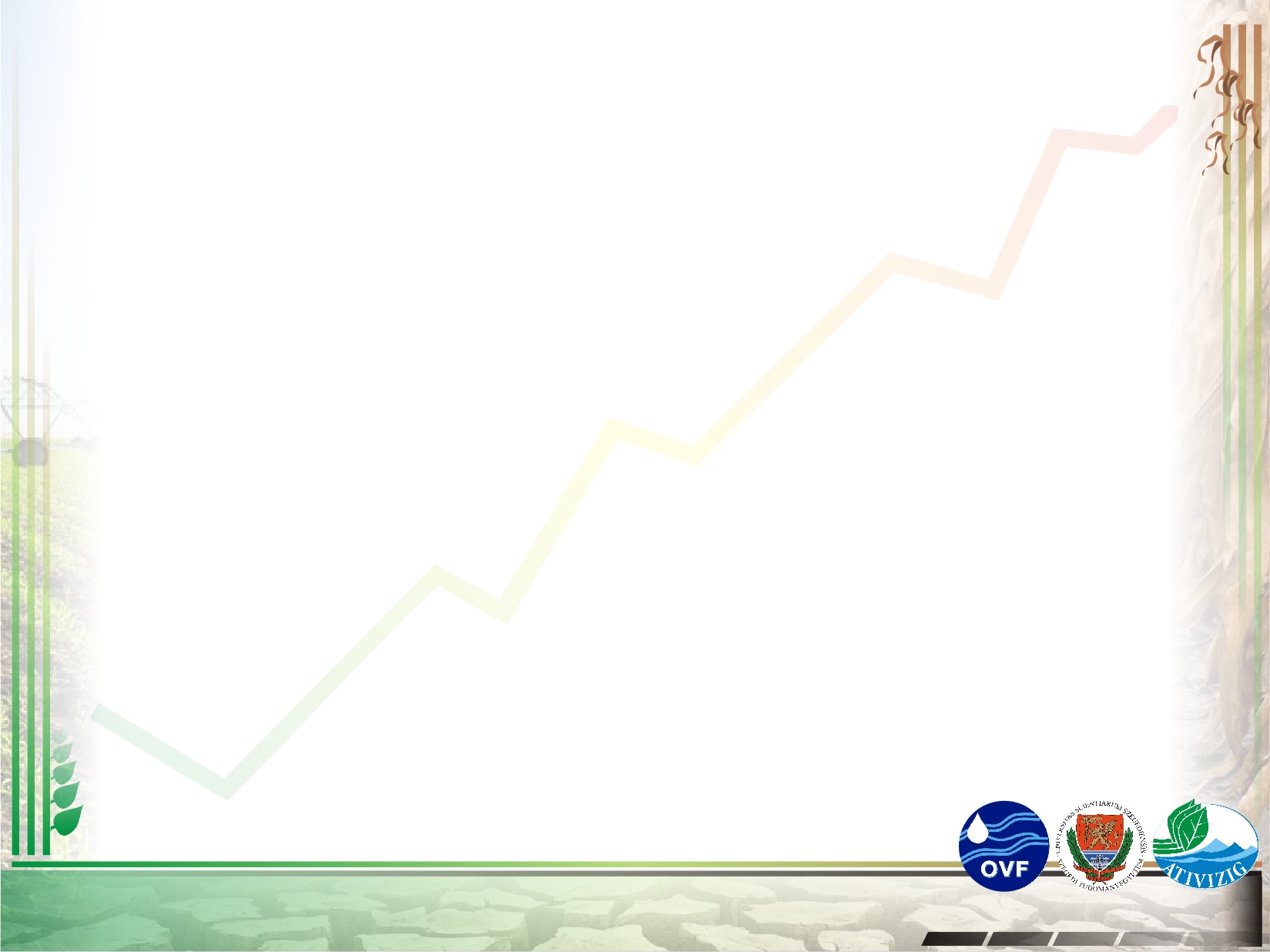 Az operatív talajnedvesség mérő rendszer
Értékelés
Prevenció
Észlelés
Aszálykár megelőzés
Riasztási rendszer kifejlesztése, a meglévő vízvédelmi  rendszerbe integrálva
(megelőzés - öntözés)

Folyamatos  vízgazdálkodási és mg-i támogatás 
(web, mobil app. stb. ) STATISZTIKA

Új eredmények az aszálykutatásban és a mezőgazdaságban (Visszacsatolás a mg. felől)

(+Belvíz)
HDI
Meteorológiai elemek
Vízgazdálkodási információk
Talajnedvesség mérés V/V %
Agrometeorológiai paraméterek
Dinamikus információk
Öntözés
Fenológiai ismeretek
J  O  G  H  A  R  M  O  N  I  Z  Á  C  I  Ó
Növényvédelem
Területhasználat
Tápanyag-gazdálkodás
Agrotechnika
Döntéstámogató rendszer
(modellek)
Infrastruktúra
Fejlesztési tervek
Statikus elemek
Talajtani ismeretek
Új ismeretek
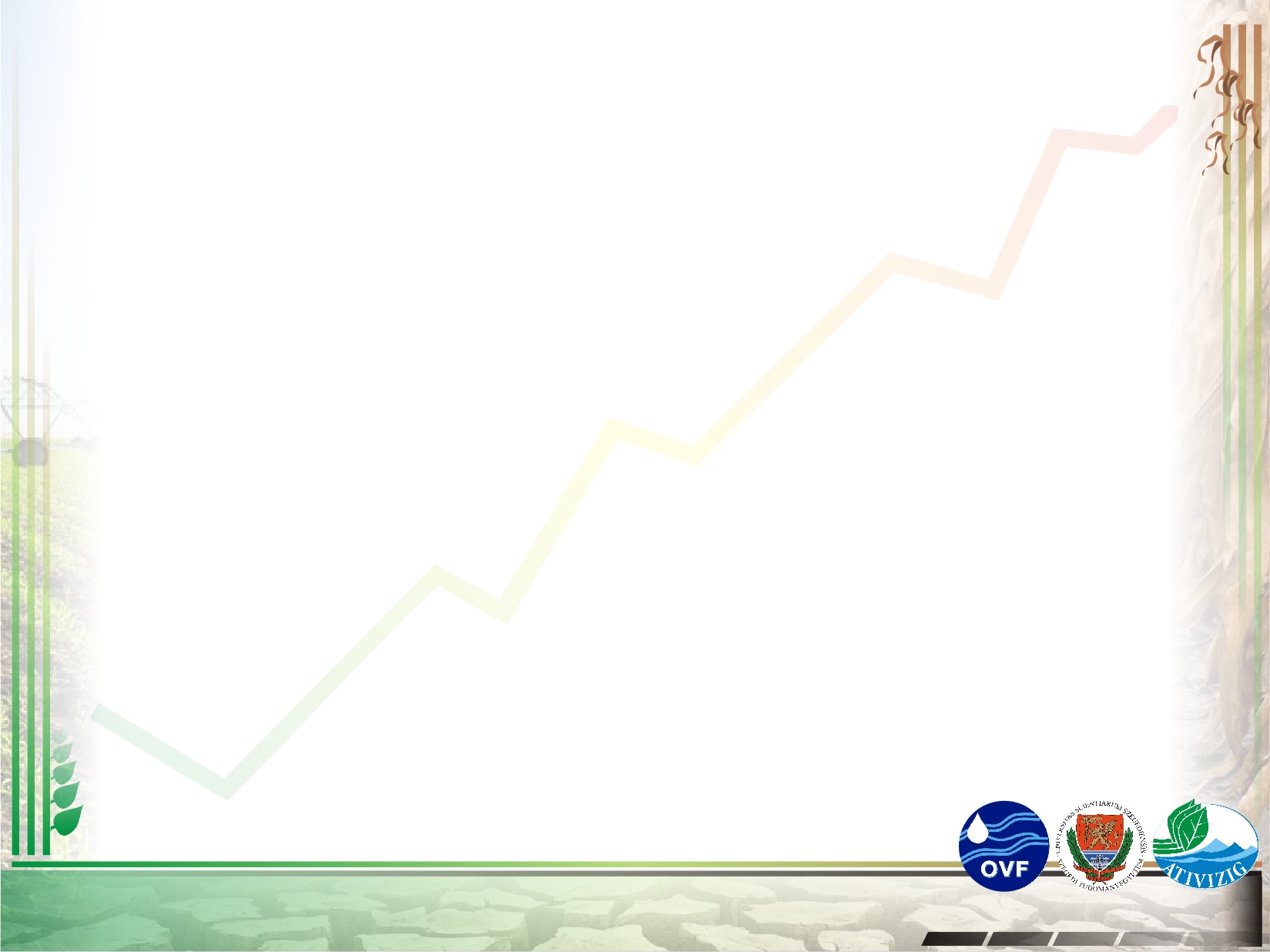 Az EREDMÉNYEK hasznosulása
Vízgazdálkodás
	Öntözéstámogatás
         Vízhiány kifejezése mm-ben
         Új eredmények a csapadék beszivárgás eddigi ismereteiben
         Belvizek kialakulásának pontosabb megismerése
Mezőgazdaság
        Öntözés optimális  idejének meghatározása
        Az öntözővíz mennyiségének pontosabb kifejezése
        Az agrotechnikai beavatkozások optimális idejének
             meghatározása
        Növénymodellek alkalmazása 
Precíziós mezőgazdaság alapjai
Kutatási témák
        Talajtani, növénybiológiai, növénynemesítési
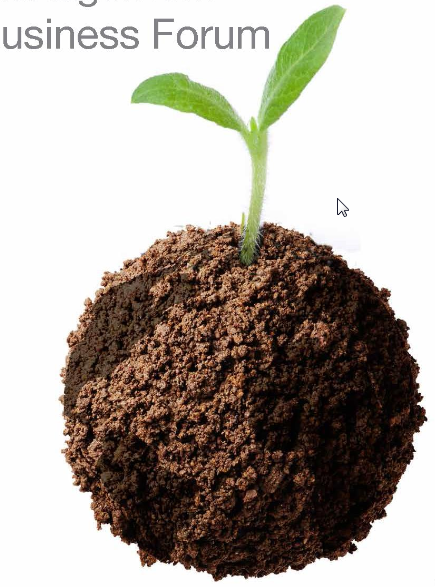 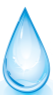 Köszönjük a figyelmet!